ESTUDIO DE FACTIBILIDAD PARA LA CREACIÓN DE UN RESTAURANTE DE COMIDA JAPONESA AL ESTILO HIBACHI EN LA PROVINCIA DE PICHINCHA, CIUDAD DEL DISTRITO METROPOLITANO DE QUITO
Presentación Por: María Dolores González
Tesis dirigida por: Alex Vinueza
Quito, Octubre 2010
Introducción
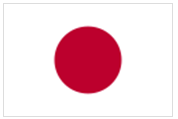 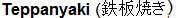 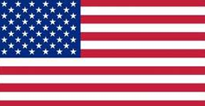 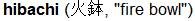 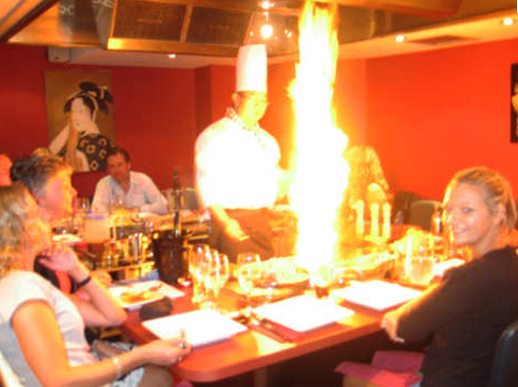 Chef
Plancha de Acero
Decoración
Comida Japonesa
Espectáculo
Fuego
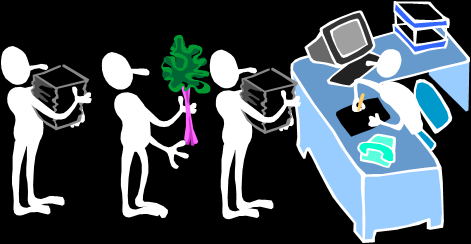 DIAGNÓSTICO SITUACIONAL
Análisis Externo
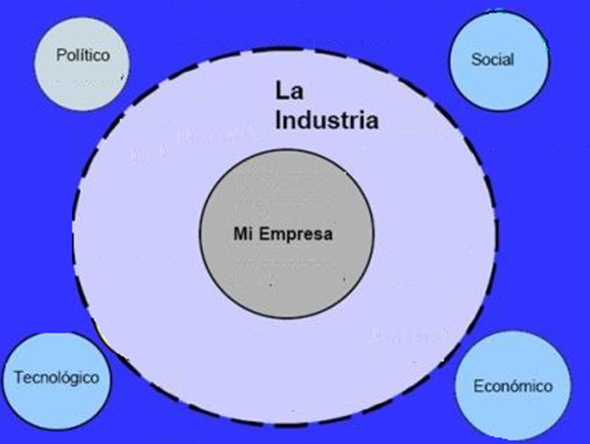 M
A
C
R
O
E
N
T
O
R
N
O
Análisis Pest
Análisis Externo
M
I
C
R
O
E
N
T
O
R
N
O
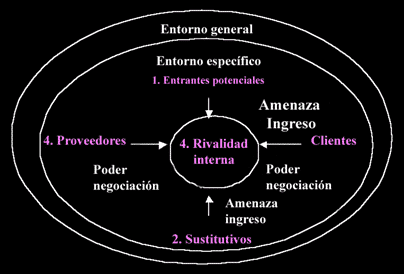 Las Cinco Fuerzas de Porter
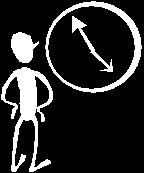 ESTUDIO DE 
MERCADO
Servicio y Producto
DESCRIPCIÓN
Restaurante – Sushi Bar
Sushi - Bar
Hibachi
Preparación y expendio de comida japonesa, preparado y servido mediante la interacción del CHEF.
Sushi - Bebidas
Aperitivos
Alegría
Espera para tomar una mesa
Comida a la Parrilla
Preparación en vivo y en directo
Mesa Compartida
Espectáculo del Chef
Entretenimiento
Investigación de Mercado
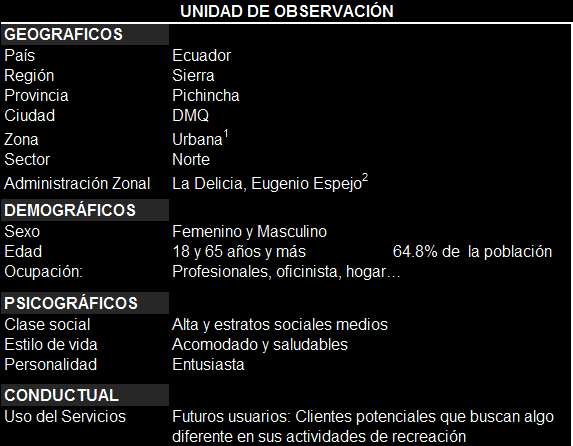 Investigación de Mercado
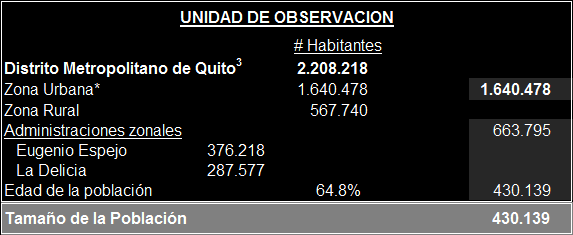 Demanda Actual del Servicio
Determinación de la Demanda
Pregunta 2. Frecuencia de Consumo
Pregunta 4. Preferencia 13%
Pregunta 6. Aceptación 90%
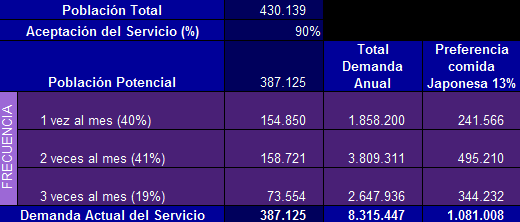 Oferta Actual del Servicio
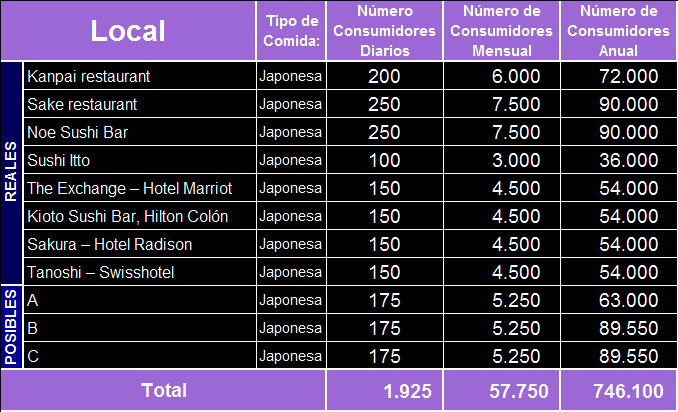 Demanda Insatisfecha
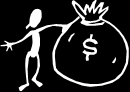 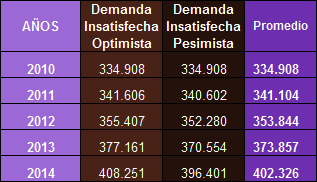 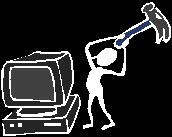 ESTUDIO 
TÉCNICO
Tamaño de la Planta
Capacidad de Producción del Restaurante
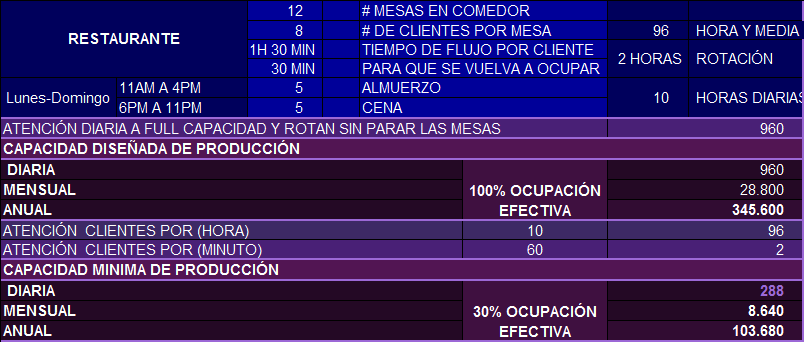 Tamaño de la Planta
Capacidad de Producción del Bar
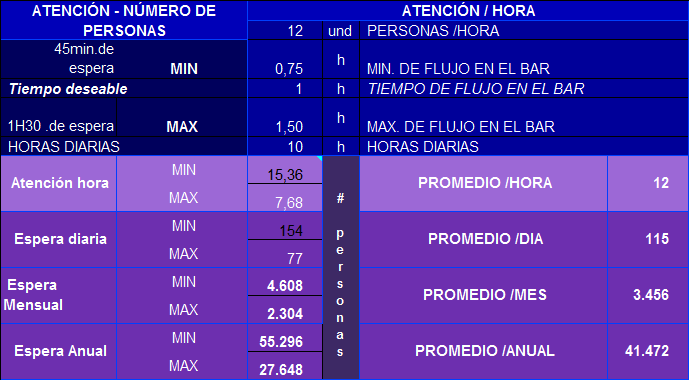 Descripción del Proceso
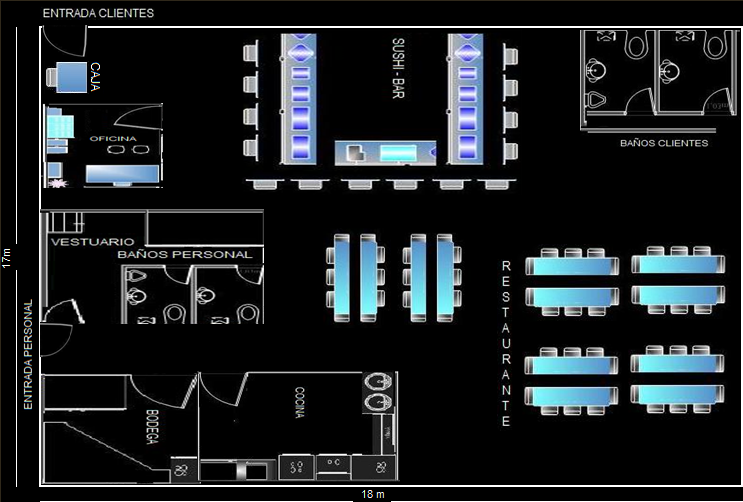 Requerimiento de Insumos
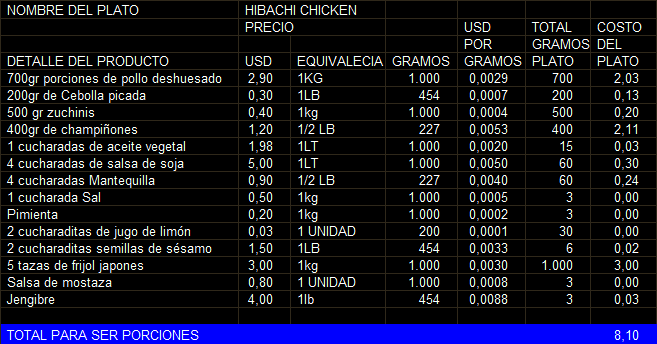 Requerimiento de Insumos
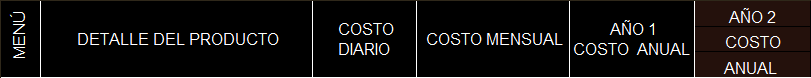 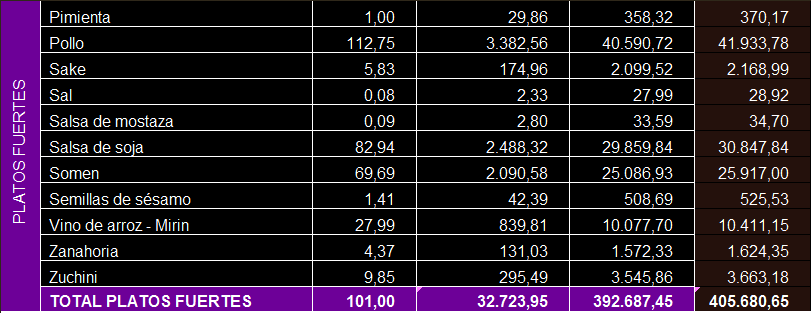 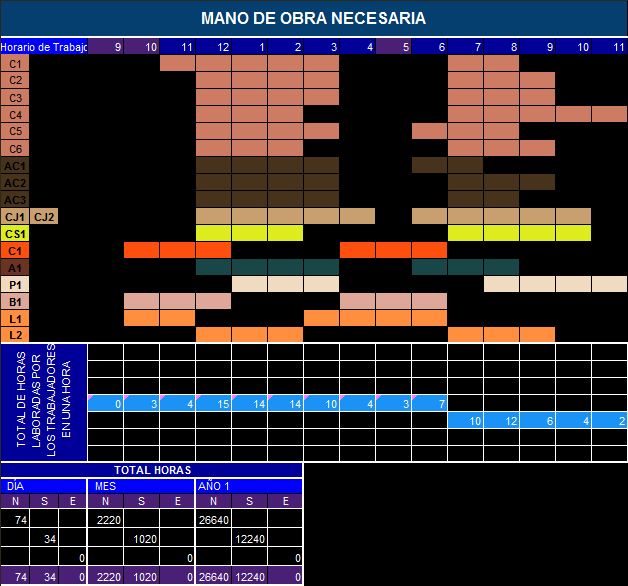 Requerimiento MO
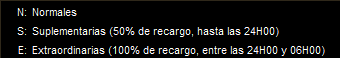 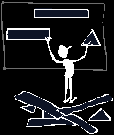 Propuesta 
Estratégica
Estructura Legal
TIPO DE EMPRESA
Persona Jurídica
Sociedad Mercantil
Estructura Legal
Razón Social:
TEPPAN JAPAN CIA. LTDA.
Número de Socios:
SEIS
Aportaciones:
USD 348.440.00
CAPITAL SOCIAL/TERRENO
Objeto Social:
Preparación  de comida japonés al estilo Hibachi y expendio de bebidas alcohólicas
Filosofía de la Empresa
VISIÓN
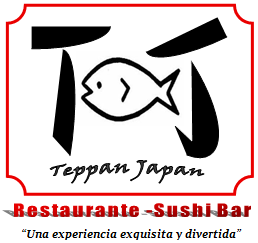 MISIÓN
Consolidarse en un plazo
de  5 años como uno de los
mejores  restaurantes en el rubro 
de la comida japonesa al estilo Hibachi en el sector norte de la ciudad de Quito, basándonos en la honestidad, ética y respeto hacía nuestros clientes logrando así una estabilidad financiera en el negocio, así como también lograr un posicionamiento en el gusto del consumidor.
Somos una                
                                 empresa que proporcionamos un servicio de calidad al cliente a través del entretenimiento y una variedad de alimentos elaborados al estilo Japonés-Hibachi, para lograr la satisfacción total de los consumidores y ser una empresa líder en el mercado.
Objetivo
Lograr consolidarnos en 5 años en la mente del consumidor como una empresa de alta calidad en el ramo de los restaurantes temáticos a través del óptimo y eficaz servicio sobresaliendo de nuestra competencia.
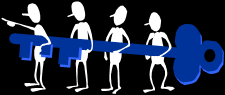 Liderazgo de Producto
Disminución de Costos
Objetivos Estratégicos
Relación con el cliente
Excelencia Operativa
Relación Proveedores
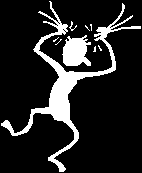 ESTUDIO 
FINANCIERO
Cronograma de Inversión
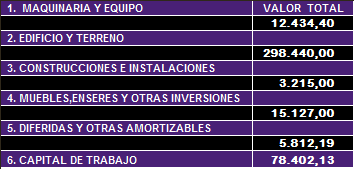 Cronograma de Inversión
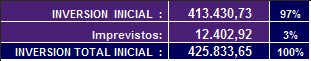 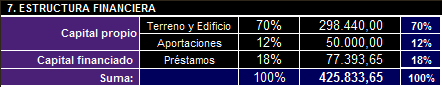 Presupuesto de Egresos
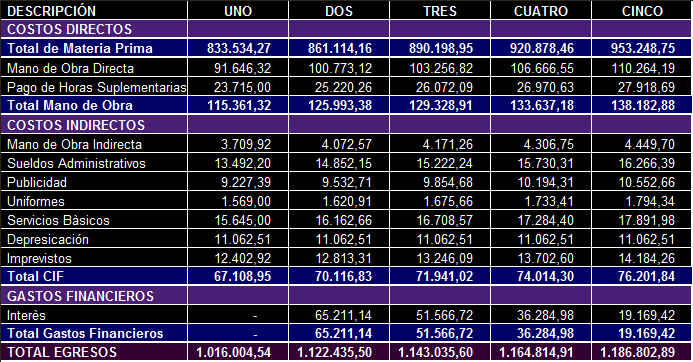 Presupuesto de Ingresos - PV
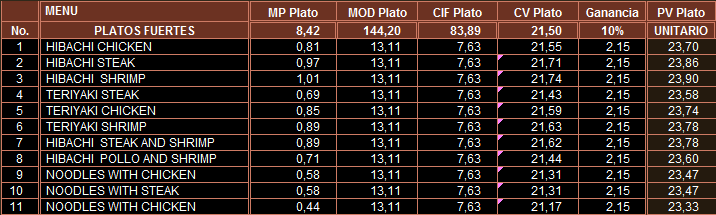 Presupuesto de Ingresos
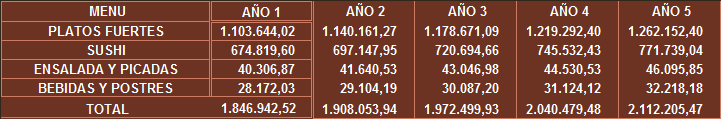 Punto de Equilibrio
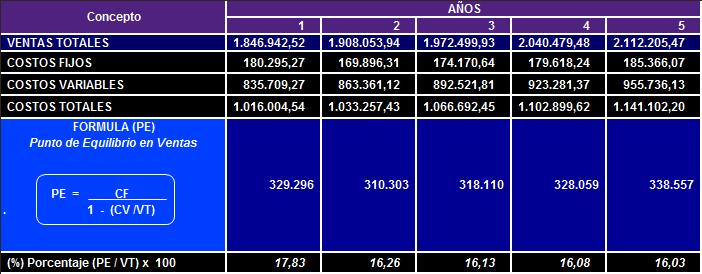 Flujo de Efectivo – 5 años
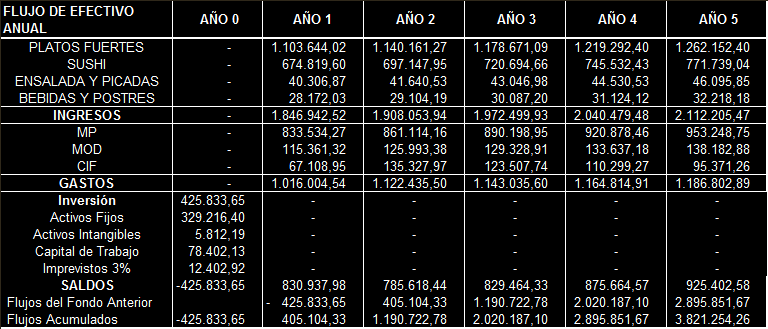 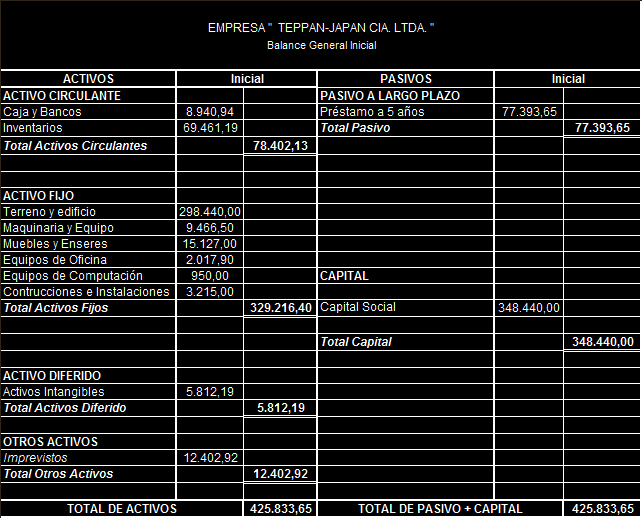 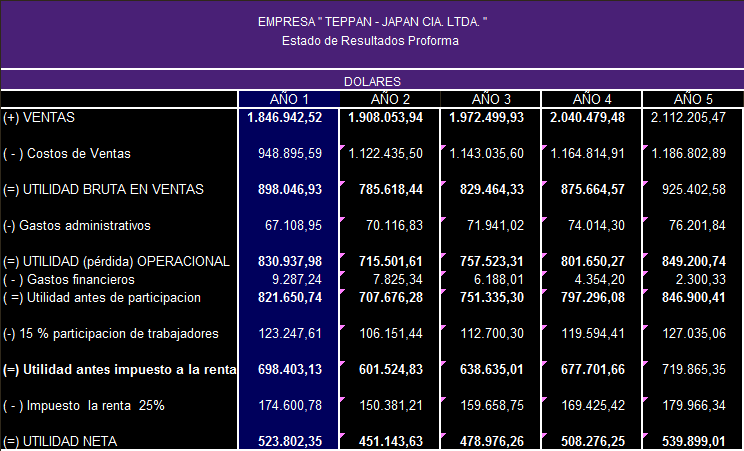 Criterios de Evaluación
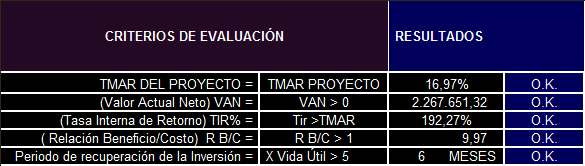 Análisis de Sensibilidad
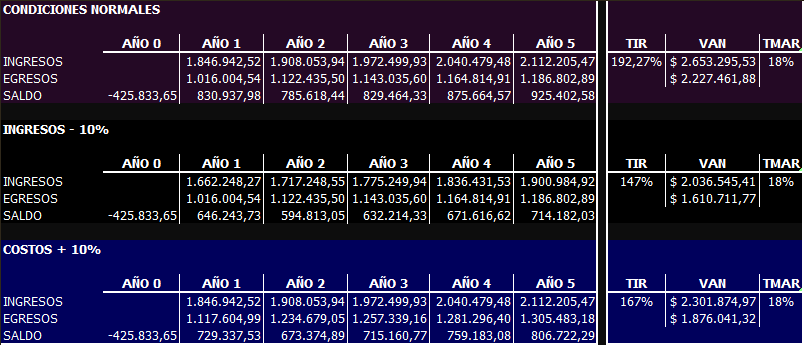 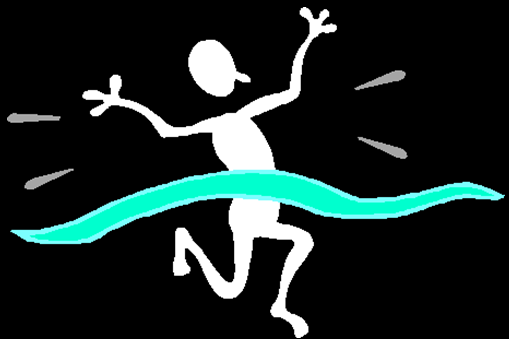 CONCLUSIONES
Conclusiones
Carencia del servicio en Quito – Sector Norte.

Mercado creciente para el tipo de servicio que se proyecta.

Localización Estratégica 

30% de la demanda insatisfecha.

Mercado meta: Hombres y Mujeres mayores de edad, de clase social altos y medios, entusiastas, que buscan acomodación y salud.

Proyecto Rentable
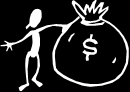 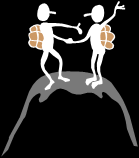 RECOMENDACIONES
Recomendaciones
Cumplir con las exigencias del gobierno, normas claras y políticas establecidas que permitan a la pequeña industria tomar el riesgo debido para realizar su inversión.

 Aplicar las estrategias de Marketing para ingresar con seguridad al Mercado. 

Seguimiento continuo de las necesidades del cliente y un futura ampliación del negocio.

Realizar el Financiamiento de la Inversión para el desarrollo del proyecto.

Implementar esta idea de proyecto. – Proyecto Rentable.
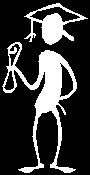 FIN
Gracias por su atención